Par Eiropas Savienības fondu 2014.-2020.gadu plānošanas periodā Ekonomikas ministrijas pārziņā esošo aktivitāšu, kas paredz atbalstu kompetences centriem, biznesa inkubatoriem un klasteru programmai ieviešanas progresu
14.10.2015. Saeimas Eiropas lietu komisijas un Saeimas Ilgtspējīgas attīstības komisijas kopsēde
Saturs
Kompetences centri

Biznesa inkubatori 

Klasteru programma
2014.-2020.gada ES fondu aktivitātes
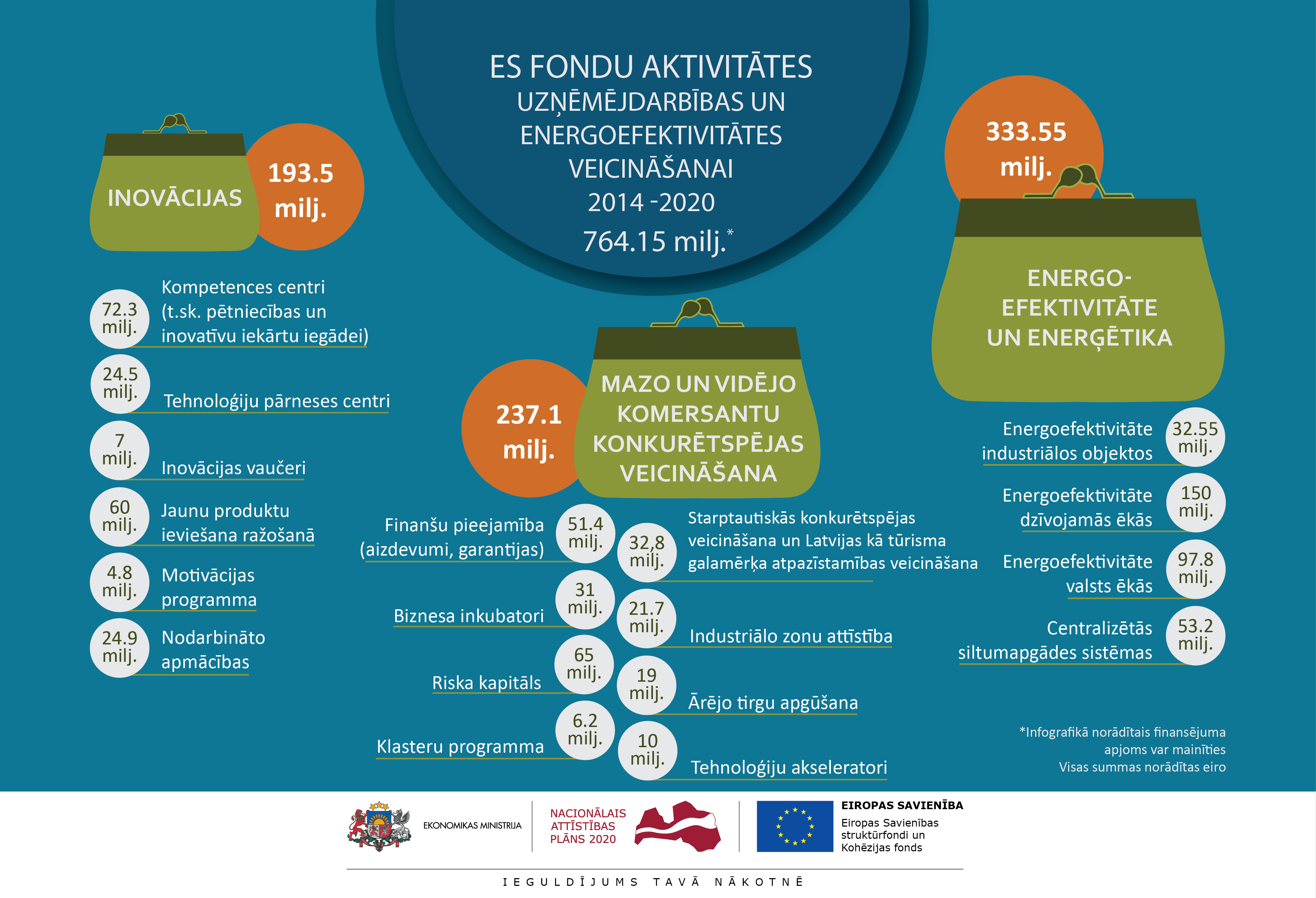 Kompetences centri
1.2.1.1.pasākuma «Atbalsts jaunu produktu un tehnoloģiju izstrādei kompetences centru ietvaros» mērķis: komersantu konkurētspējas paaugstināšana, veicinot pētniecības un rūpniecības sadarbību jaunu produktu un tehnoloģiju attīstības projektos
ES fondu finansējums: pasākumam 72,3 milj. EUR 
Atbalstāmās darbības: Jaunu produktu un tehnoloģiju izstrādei, nepieciešamās eksperimentālās izstrādnes (tajā skaitā demonstrācijas prototipu izstrāde) un rūpnieciskie pētījumi (demarkācija ar IZM)
Finansējuma saņēmējs: Kompetences centrs (juridiska persona, kuru dibinājuši nozares uzņēmumi)
Projektu atlase: atklāta projektu iesniegumu atlase
Obligāta prasība: nozares stratēģijas izstrāde
Maksimālais finansējums vienam KC: Maksimālais finansējums vienam kompetences centra projektam vienā kārtā (vienas viedās specializācijas jomas/apakšjomas ietvaros) – 3,67 milj. EUR.
1.2.1.1.pasākums «Atbalsts jaunu produktu un tehnoloģiju izstrādei kompetences centru ietvaros»
Kopējais atbalsta apjoms:72,3 milj. EUR
5
Viedās specializācijas jomas/apakšjomas
Savstarpēji tiek salīdzināti projekti vienas viedās specializācijas jomas/apakšjomas ietvaros. Katrā tiek atbalstīti augstāko punktu skaitu ieguvušie kompetences centri, nepārsniedzot jomas/apakšjomas ietvaros pieejamo finansējumu:
Zināšanu ietilpīga bioekonomika - Inovatīvi risinājumi mežsaimniecībai un kokapstrādē
Zināšanu ietilpīga bioekonomika - Inovatīvi risinājumi lauksaimniecībai un pārtikas ražošanai
Biomedicīna, medicīnas tehnoloģijas, biofarmācija un biotehnoloģijas
Viedie materiāli, tehnoloģijas un inženiersistēmas - Viedie materiāli
Viedie materiāli, tehnoloģijas un inženiersistēmas - Modernas ražošanas tehnoloģijas un inženiersistēmas
Informācijas un komunikāciju tehnoloģijas – Aparātbūve (elektronika)
Informācijas un komunikāciju tehnoloģijas – Informācijas un komunikāciju tehnoloģijas
Kompetences centri - laika grafiks
Kritēriji izskatīti ES fondu apakškomitejā 30.07.2015.
Precizētie materiāli izsūtīti saskaņošanai 20.08.2015.
Atkārtoti precizētie materiāli izsūtīti saskaņošanai 12.10.2015.

MK noteikumu projekts izsludināts VSS saskaņošanai 02.07.2015 
Precizētie materiāli izsūtīti saskaņošanai 20.08.2015.
Atkārtoti precizētie materiāli izsūtīti saskaņošanai 12.10.2015.

Projektu atlase plānota 2015.gada IV ceturksnī - 2016.gada 1.ceturksnī
3.1.1.6.pasākums “Reģionālie biznesa inkubatori un radošo industriju inkubators”
Kopējais ES fondu finansējums: 
reģionālajiem BI 25,76 milj. euro
radošajam BI 7,05 milj. euro (2.kārta)

Projekta iesniegumu atlase: ierobežota projektu iesniegumu atlase

Finansējuma saņēmējs: Latvijas Investīciju un attīstības aģentūra (LIAA funkcija: veicināt uzņēmējdarbības uzsākšanu un attīstību)
nodrošināts reģionālo pārklājumu
cieša sadarbība ar pašvaldībām, t.sk. lēmumu pieņemšanā
efektīvāka pakalpojumu sniegšana komersantiem 

Gala labuma guvēji: fiziskas un juridiskas personas

Atbalstāmās nozares: visas atbilstoši de minimis regulai, izņemot Radošajā BI radošo nozaru ierobežojumi
8
Biznesa inkubatoru pasākuma mērķi
Mērķis: atbalstīt jaunu, dzīvotspējīgu un konkurētspējīgu komersantu izveidi un attīstību Latvijas reģionos, nodrošinot:
uzņēmējdarbībai nepieciešamo vidi, telpas 
konsultācijas un apmācības par vispārīgiem uzņēmējdarbības jautājumiem
mentoru un ekspertu konsultācijas
grantu līdzfinansējumu darbības izmaksām

Pasākums uzdevums ir:
nodrošināt vienlīdz kvalitatīvu inkubācijas vidi visos reģionos, ņemot vērā labāko inkubatoru, co-working, mentoru klubu pieredzi
veicināt pašvaldību, plānošanas reģionu, Altum, augstskolu, komersantu sadarbību atbalsta sniegšanā uzņēmējdarbības uzsākšanai un attīstībai, BI veicot vienas pieturas aģentūras lomu
izveidot inkubācijas vidi, kas darbojas pēc ES fondu perioda
9
Biznesa inkubatoru pasākumu laika grafiks
Kritēriji iesniegti ES fondu apakškomitejā 24/09, 14/10 plānoti atzinumi
29/10 ES fondu apakškomiteja
24/11 Uzraudzības komiteja
MK noteikumu plānots apstiprināt decembrī, programmas ieviešanu uzsākt janvārī (izmaksas attiecināmas pēc noteikumu spēkā stāšanās
Pašreiz diskusijas ar pašvaldībām par atbilstošām telpām, cilvēkresursiem rādītājiem katram reģionam
10
Klasteru programma
Pasākuma mērķis: nodrošināt atbalstu klasteru veidošanai un sadarbības veicināšanai starp komersantiem un pētniecības organizācijām, zinātniskajām institūcijām, izglītības iestādēm un citām institūcijām, lai palielinātu augstas pievienotās vērtības produktu un pakalpojumu eksporta apjomu
Klasteris kopējā sadarbības tīklā apvieno komersantus, pētniecības organizācijas, zinātniskās institūcijas, izglītības iestādes un citas saistītās institūcijas un darbojas savstarpēji saistītās nozarēs, tautsaimniecības nišā, produkta vai pakalpojuma grupā vai vērtības ķēdē, vai reģionā
ES fondu finansējums: pasākumam 6,2 milj. EUR 
Atbalsts diviem klasteru veidiem – pieredzējušiem klasteriem un jaunizveidotiem klasteriem
Atbalstāmās darbības: Starptautiskās sadarbības, klasteru atpazīstamības, sadarbības ar izglītības iestādēm veicināšana, zināšanu pārneses sekmēšana u.c. pasākumi, kas veicina klastera/nozares konkurētspēju un eksporta un apgrozījuma pieaugumu
Klasteru programmas izstrādes pamatprincipi
Izvērtēta un pielāgota ES klasteru labā prakse
Darbības vērstas uz eksporta un apgrozījuma pieaugumu
Kritiskais apjoms klastera dalībnieku skaitam 
Plašs atbalstāmo darbību loks un augsta atbalsta intensitāte
Vēlama specializācija uz kopīga produktu vai pievienotās vērtības ķēde (starpnozaru sadarbība)

Prioritāte projektiem, kas paredz:
Klasteru komersantu ātrāku izaugsmi nekā tautsaimniecībai vidēji
Uzņēmumi ar ievērojamu eksporta un apgrozījuma apjomu
Iepriekšēja veiksmīga pieredze klasteru projektu ieviešanā
Reģionu izņēmumu iesaiste, RIS 3 un ilgtspējīga attīstība
Klasteru programmas laika grafiks
Kritēriji pirmo reizi izskatīti ES fondu apakškomitejā 24.09.2015.
Līdz 20.10.2015 – tikšanās ar 2007.-2013.gada klasteru projektu īstenotājiem 
Precizētie kritēriji tiks iesniegti atkārtotai skatīšanai ES fondu apakškomitejā līdz 03.11.2015.
MK noteikumus plānots iesniegt izskatīšanai VSS 29.10.2015. 
Projektu atlase plānota 2016.gada 1.ceturksnī
Paldies!
Ekonomikas ministrija
Adrese: Brīvības iela 55, Rīga, LV-1519Tālrunis: +371 6 7013 100Fakss: +371 6 7280 882E-pasts: pasts@em.gov.lv
Mājaslapa: www.em.gov.lv
Twitter: @EM_gov_lv, @siltinam
Youtube: http://www.youtube.com/ekonomikasministrija
Facebook: http://www.facebook.com/atbalstsuznemejiem